Spanish Golden Age
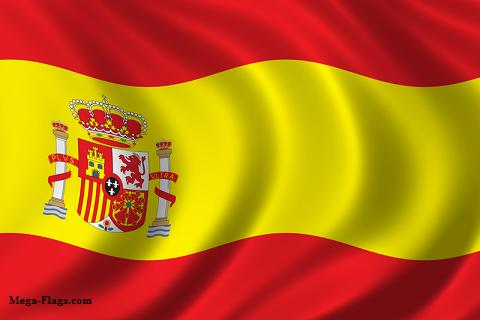 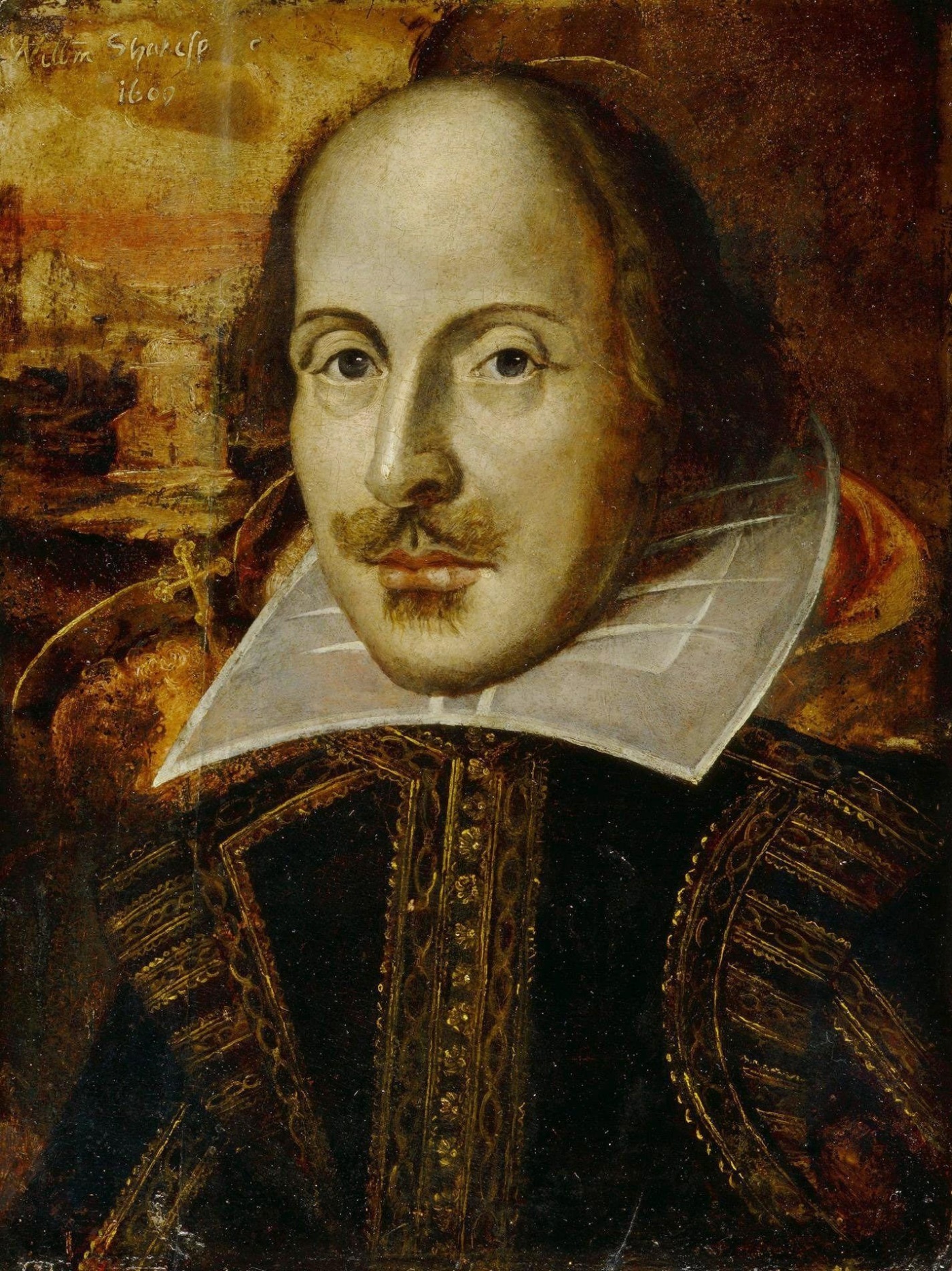 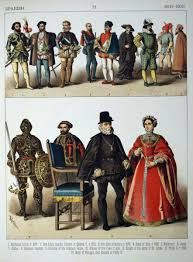 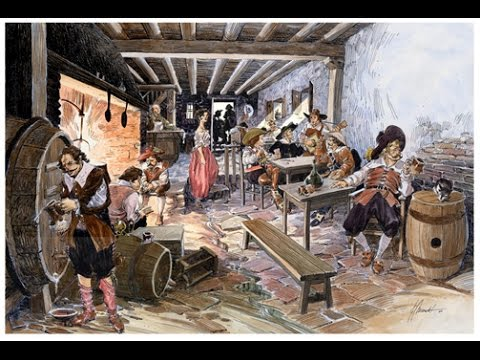 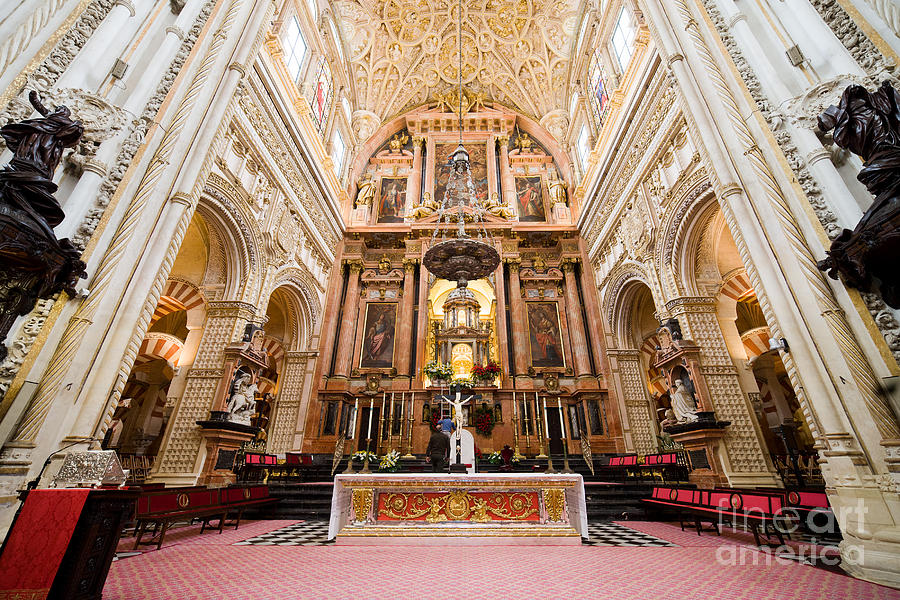